Figure 3 Global cortical PiB retention ratio images in reliable cognitive decline, stable and reliable cognitive ...
Brain, Volume 135, Issue 8, August 2012, Pages 2470–2477, https://doi.org/10.1093/brain/aws173
The content of this slide may be subject to copyright: please see the slide notes for details.
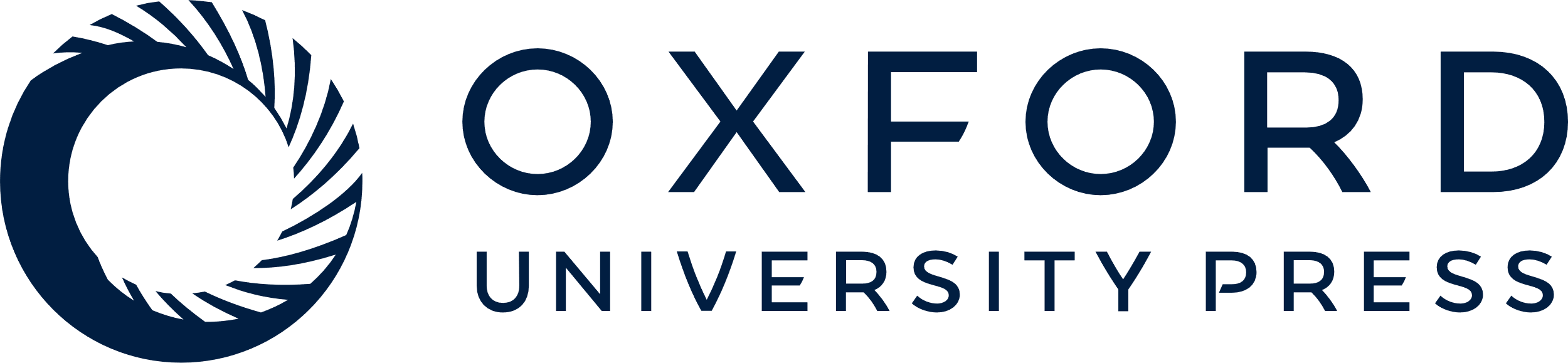 [Speaker Notes: Figure 3 Global cortical PiB retention ratio images in reliable cognitive decline, stable and reliable cognitive improvement groups. The change in dementia rating scale is displayed for each of the seven patients with DLB. Note the non-specific PiB retention in the white matter in Subject 6, which does not contribute to the global cortical PiB ratio.


Unless provided in the caption above, the following copyright applies to the content of this slide: © The Author (2012). Published by Oxford University Press on behalf of the Guarantors of Brain. All rights reserved. For Permissions, please email: journals.permissions@oup.com]